ТРУДОУСТРОЙСТВО ВЫПУСКНИКОВ
Мы гарантируем:
-     Официальное трудоустройство;
Гарантии и компенсации в соответствии с ТК РФ;
Дополнительные гарантии и компенсации по Коллективному договору Общества (предоставление льготы на оплату тепло- и электроэнергии; материальная помощь к отпуску; материальная помощь при регистрации брака и рождении ребенка и т.д.).
Корпоративное обучение и повышение квалификации за счет работодателя;
Развитую корпоративную спортивную и социально-культурную деятельность.
!!!! Предприятие состоит в социальном партнерстве с Первичной профсоюзной организацией, что дополнительно гарантирует защиту интересов работников.

Все молодые специалисты работают под руководством опытных наставников.
Уважаемые выпускники!!!

Филиал АО «ДРСК»
 «Хабаровские электрические сети»

Приглашает молодых специалистов 
по следующим направлениям:

Электрослесарь по ремонту оборудования распределительных устройств;

Электромонтер по ремонту и обслуживанию воздушных линий электропередачи;

Электромонтер по эксплуатации распределительных сетей.
Требования к кандидатам:
Наличие электротехнического образования;
Возраст от 18 лет;
Стремление к получению опыта 
и желание карьерного роста.
Контакты для связи:
Адрес – ул. Промышленная дом 13           
Телефон: 8 (4212) 599057; 8 (4212) 599958
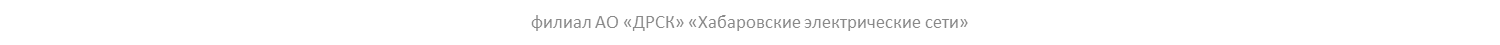